La Silice en la Construccion
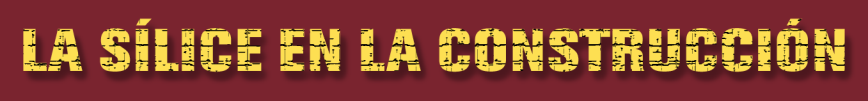 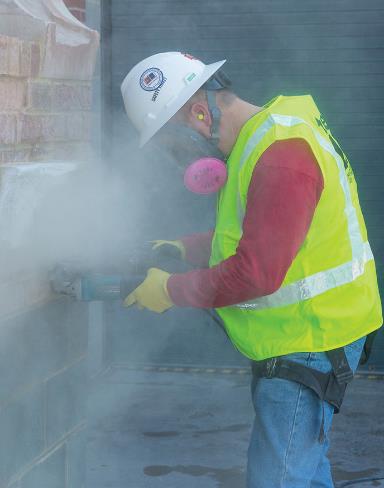 Capacitación para mantener seguros a los trabajadores en el trabajo



Consejo Estatal de Profesiones de la Construcción de California, 
AFL-CIO
Financiado por OSHA federal, 2017
Financiado por OSHA
Este material se elaboró con el apoyo de la subvención SH29642SH6 de la Administración de Seguridad y Salud Ocupacional del Departamento del Trabajo de EE. UU. No refleja necesariamente los puntos de vista o las políticas del Departamento del Trabajo de EE. UU., y la mención de nombres comerciales, productos comerciales u organizaciones tampoco implica que el gobierno de EE. UU. los respalde.
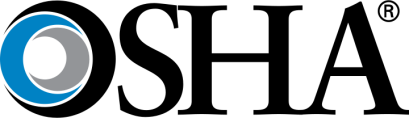 Uso del materialDuplicación y crédito de fotografías
El material solamente debe usarse para fines educativos y de capacitación no comerciales.
No se pueden cobrar cuotas por este material.
Los créditos de las fotografías aparecen en cada diapositiva.
A pesar de que se han hecho esfuerzos por garantizar que la información sea actual y precisa, el SBCTC no asume ninguna responsabilidad por errores ni omisiones.
Agradecimientos
Agradecemos a las siguientes instituciones por:
	Proporcionar asistencia técnica para el desarrollo de esta capacitación:
Centro de Investigación y Capacitación en Construcción (Center to Protect Workers' Rights, CPWR)
Programa de Salud Ocupacional Laboral (Labor Occupational Health Program, LOHP) de la Universidad de California (University of California, UC) en Berkeley
Cal/OSHA 
OSHA federal
Compartir fotos, video y material de capacitación:
BAC: International Union of Bricklayers and Allied Craftworkers
Departamento de Relaciones Industriales de California, Comisión de Salud, Seguridad y Compensación de los Trabajadores (Programa de Capacitación y Educación sobre Seguridad y Salud Ocupacional para los Trabajadores [Worker Occupational Safety and Health Training and Education Program, WOSHTEP])
Archivos de Virginia Occidental
Worksafe BC (Canadá)
La sílice, una alta prioridad para la construcción
Dos millones de trabajadores estadounidenses de la construcción se exponen a la sílice cada año
Imágenes de la Biblioteca Electrónica de Salud y Seguridad Ocupacional en la Construcción (Electronic Library of Construction Occupational Safety and Health, eLCOSH)
[Speaker Notes: Fotografía: escarificación de hormigón sin uso de controles para reducir el nivel de exposición.]
Objetivos del curso de capacitación sobre la síliceAl final de esta capacitación, los participantes serán capaces de lo siguiente:
entender qué es
reconocer los peligros
describir los efectos sobre la salud
identificar los controles:
		ingeniería/práctica laboral/EPP
entender el nuevo estándar de OSHA
trabajar de manera segura en cercanía de la sílice
Sección 1Introducción a la sílice
Imágenes de la eLCOSH
[Speaker Notes: Fotografía: demolición del teatro Morris Mechanic en Baltimore, Maryland, enero de 2015]
¿Qué es la sílice?
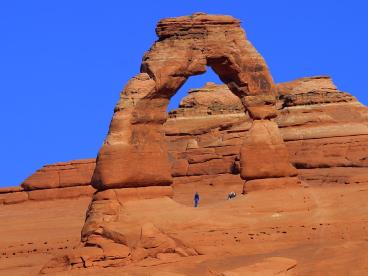 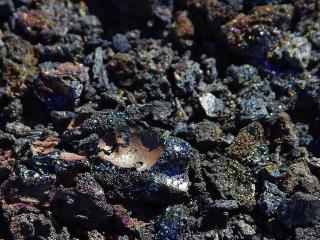 Uno de los minerales más comunes en la Tierra
Las fotografías son cortesía de PDPhoto.org
Los minerales:
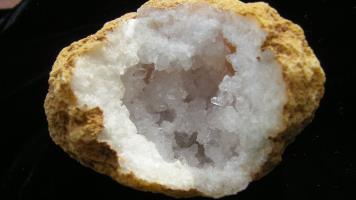 Están presentes en la naturaleza.
Son inorgánicos (ni plantas ni animales).
Tienen forma sólida.
Tienen una composición química definida.
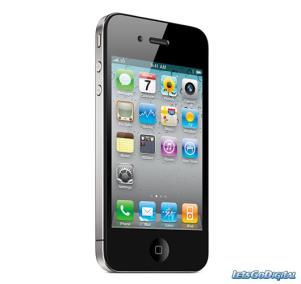 La sílice se encuentra en la roca, el suelo y la arena
La sílice se compone de los elementos silicio + oxígeno = SiO2
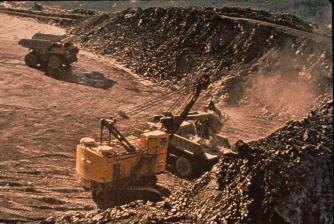 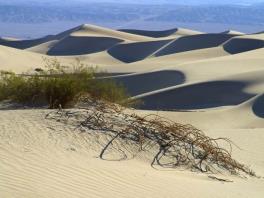 Imágenes de la eLCOSH
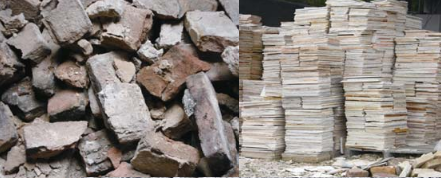 La fotografía es cortesía de PDPhoto.org
Fotografía: CPWR
La sílice se manifiesta de manera natural como:
estado amorfo: sin una forma regular
estado cristalino: disposición bien definida, forma cristalina regular
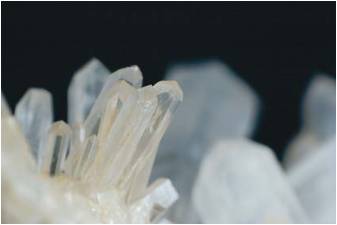 ¿Cuál es peligrosa?
Fotografía: CPWR
Las 3 formas de sílice cristalina
Cuarzo: es común y se encuentra en la arena, grava, arcilla, granito, arenisca y otras rocas.

Cristobalita y tridimita: menos común, aunque son más tóxicas para los trabajadores.
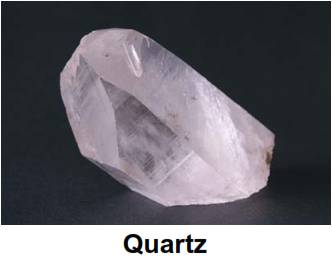 Cuarzo
Fotografía: CPWR
En la construcción, ¿dónde podemos encontrar sílice?
ACTIVIDAD DE LLUVIA DE IDEAS
Según lo que acaban de aprender respecto a dónde se manifiesta naturalmente la sílice, enlisten los materiales de construcción que consideren que pueden contener sílice cristalina.
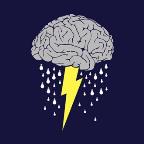 Estos materiales pueden contener sílice
arena
asfalto
baldosa (arcilla y cerámica)
bloques de hormigón
cemento
estuco o sistemas de aislamiento y acabado exterior (Exterior Insulationand FinishSystems, EIFS)
hormigón
hormigón lanzado o proyectado
ladrillo
lechadas
mortero
morteros o moldeables refractarios
piedra (granito, caliza, cuarcita, arenisca, esquisto, pizarra, fabricada, etc.)
pinturas
productos de cemento fibroso (paneles de revestimiento)
revoque
roca
tablas de yeso
tejas del techo (hormigón)
terrazo
tierra (de relleno, de superficie, con ceniza volante añadida)
unidades refractarias
¿Cómo saber si el material contiene sílice?
etiqueta del producto
hoja de datos de seguridad
datos publicados (en línea)
análisis de una muestradel material
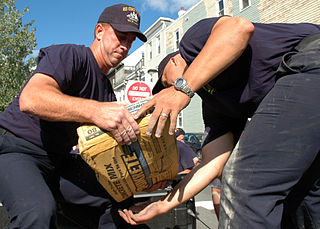 Wikimedia
Sitios web que pueden ser de ayuda
Seguridad laboral con sílice (Work Safely With Silica) del CPWR (Center for Construction Research and Training)
	www.silica-safe.org
OSHA federal: herramienta electrónica sobre la sílice
	http://www.osha.gov/dsg/etools/silica
Cal/OSHA: herramienta electrónica sobre la sílice en la construcción
	http://www.dir.ca.gov/dosh/etools/08-019/index.htm
Revisión y preguntas de la sección 1
Díganme  tres cosas importantes que hayan aprendido en esta sección.
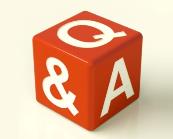 Sección 2El riesgo de la sílice
¿Cómo es que la sílice se vuelve un peligro en la construcción?
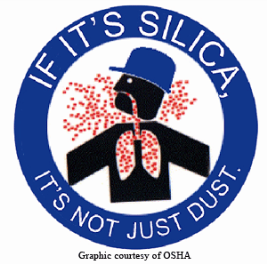 Factores que determinan el potencial para causar daños:
ruta de exposición
toxicidad
dosis y duración
interacción
características individuales
Ruta de exposición¿Cómo entra la sílice en el cuerpo?
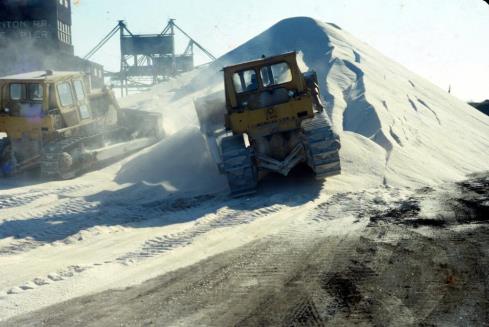 Respiración
Imágenes de la eLCOSH
[Speaker Notes: Fotografía: exposición potencial a la sílice para operadores de equipo pesado.  (NIOSH/John Rekus)]
¡El tamaño importa!
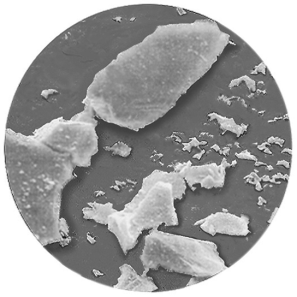 La sílice “respirable” es tan pequeña que puede penetrar las defensas naturales del cuerpo y llegar a la parte profunda de los pulmones.
Sílice cristalina
Fotografía: Centros para el Control y la Prevención de Enfermedades (Centers for Disease Control and Prevention, CDC)
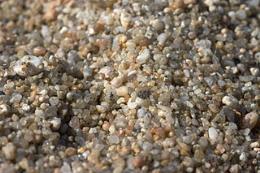 Es cien veces más pequeña que la arena de playa ordinaria
Wikimedia
Partículas respirables
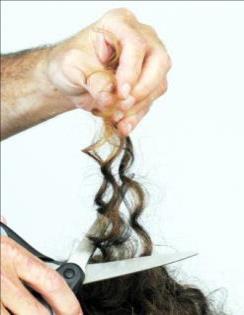 Un cabello humano mide de 80 a 120 micras (µm) de diámetro.
El polvo respirable mide menos de 10 micras (µm) de diámetro.
Diapositiva cortesía del Consejo de Seguridad en la Construcción, Illinois
22
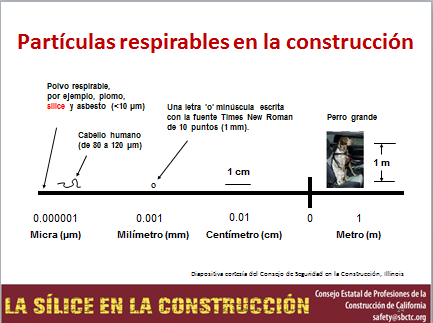 Respirable Particles in Construction
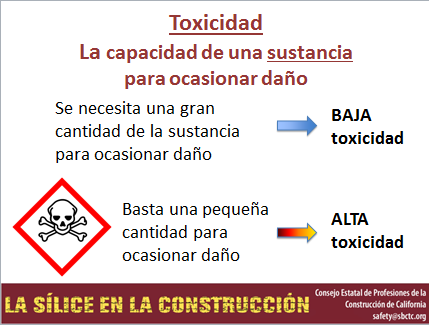 Toxicity
Dosis y duración
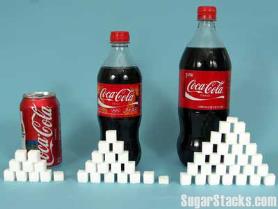 Cantidad de la sustancia que entra al cuerpo
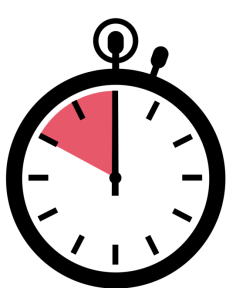 Duración de la exposición
¿Cuándo es demasiado polvo de sílice?3 términos importantes:
TWA

AL

PEL
Promedio ponderado de tiempo (Time Weighted Average)

Nivel de acción (Action Level)

Límite de exposición permisible (Permissible Exposure Limit)
Nuevos límites para la sílice
AL = 25 microgramos por metro cúbico de aire (25 µg/m3), calculado como un TWA de 8 horas

PEL = 50 microgramos por metro cúbico de aire (50 µg/m3), promediado en un día de 8 horas
Qué es un “microgramo (µg)”
Una unidad métrica de peso o masa igual a una millonésima parte de un gramo.
				           0.000001 g

Es demasiado pequeño para percibirlo a simple vista.
Poco dinero
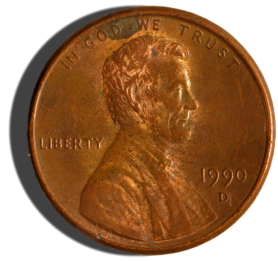 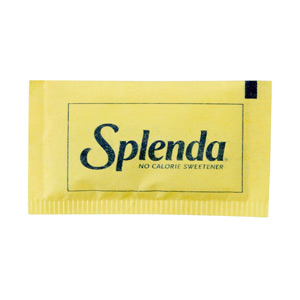 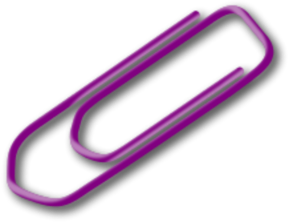 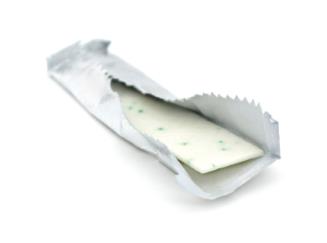 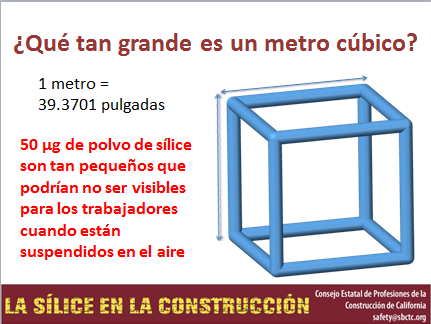 How big is a cubic meter?
Interacciones
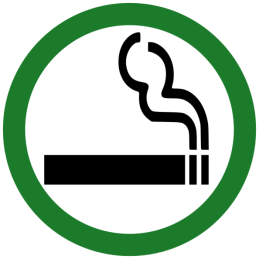 Algunas sustancias, al combinarse, aumentarán la posibilidad de que el trabajador se enferme.
Características individuales
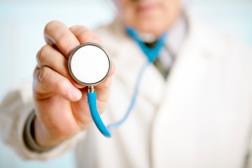 Las características de edad, sexo, dieta, estado de salud, embarazo, consumo de medicamentos, drogas y alcohol pueden cambiar los efectos tóxicos.
En resumenLa sílice es peligrosa porque:
El polvo de sílice llega a lo profundo de los pulmones.
La exposición de largo plazo a pequeñas cantidades ocasiona daño.
Se encuentra en muchos materiales de construcción.
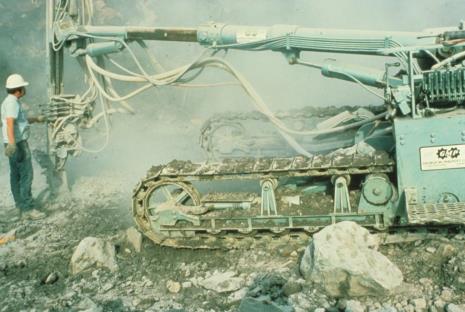 La exposición de corto plazo a grandes cantidades ocasiona daño.
Las partículas aéreas son demasiado pequeñas para verlas.
Ocasiona enfermedades pulmonares, cáncer, incluso la muerte.
Los efectos son peores si también fuman.
Imágenes de la eLCOSH
[Speaker Notes: Fotografía: Exposición no controlada al polvo o la sílice para un operador y cualquier trabajador en el área inmediata.  (NIOSH/John Rekus)]
Revisión y preguntas de la sección 2
Díganme tres cosas importantes que hayan aprendido en esta sección.
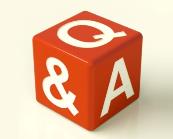 Sección 3Tareas y herramientas que producen polvo de sílice
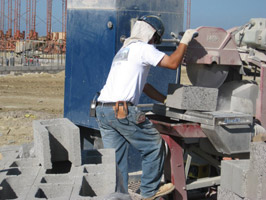 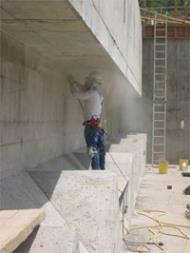 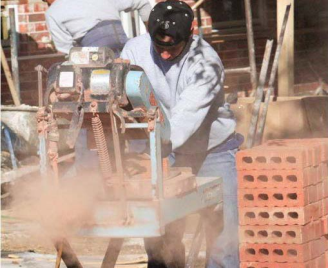 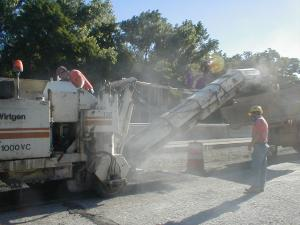 Fotografías superiores: Cal/OSHA
Fotografía: OSHA
Fotografía: eLCOSH
Es un trabajo polvoriento... pero alguien tiene que hacerlo
ACTIVIDAD EN GRUPOS PEQUEÑOS
Miren la lista de los materiales de construcción que contienen  sílice.
¿Qué tipo de trabajo hacen con estos materiales que podría ocasionar polvo?
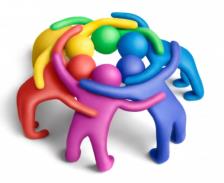 Operaciones que producen polvo de sílice
cortar, taladrar, perforar
lijar, esmerilar, pulir con arena
pulverizar
mezclar (en seco)
limpiar
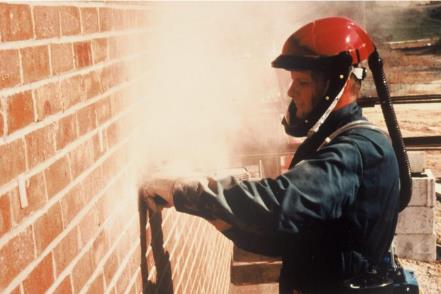 Imágenes de la eLCOSH
Plática en grupo
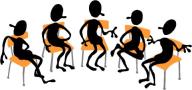 ¿Cuáles son las fases de la construcción que causan la exposición más alta al polvo de sílice?
¿Pueden pensar en algún oficio que nunca esté expuesto al polvo de sílice?
Trabajos con una alta probabilidad de exposición
La probabilidad de sobreexposición (en %)
Con base en un PEL de 0.1 mg/m3.
[Speaker Notes: Basado en un resumen de estudios de la University of Washington.]
“¡No fui yo!”
Los trabajadores que no “participan” en la tarea, pero trabajan cerca, podrían estar expuestos a los peligros de la sílice.

Podrían estar cubiertos por las reglamentaciones de sitios laborales de múltiples empleadores (OSHA)
			“Crear”
				“Exponer” 
					“Controlar” 
						“Corregir”
La prueba de 5 preguntas
¿Su empleador...
	1. ocasionó el peligro?
	2. tiene la responsabilidad o autoridad de corregir el peligro?
	3. tiene la capacidad de corregir o retirar el peligro?
	4. demuestra que se les notificó sobre los peligros a los empleadores creadores, controladores o correctores, o que estaban al tanto de ellos?
	5. toma las medidas viables adecuadas para proteger a sus empleados del peligro, les indica cómo reconocer el peligro y les informa cómo evitar otros peligros relacionados?
Revisión y preguntas de la sección 3
Díganme tres cosas importantes que hayan aprendido en esta sección.
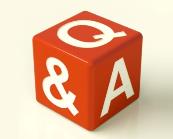 Sección 4Efectos sobre la salud por exposición a la sílice
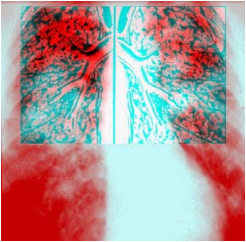 Cortesía de CPWR SmartMark
Plática en grupo
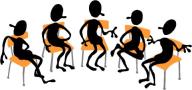 ¿Han sufrido en persona efectos en la salud por haber respirado polvo de sílice?
¿Conocen a alguien a quien le haya pasado?
Silice Cristalina
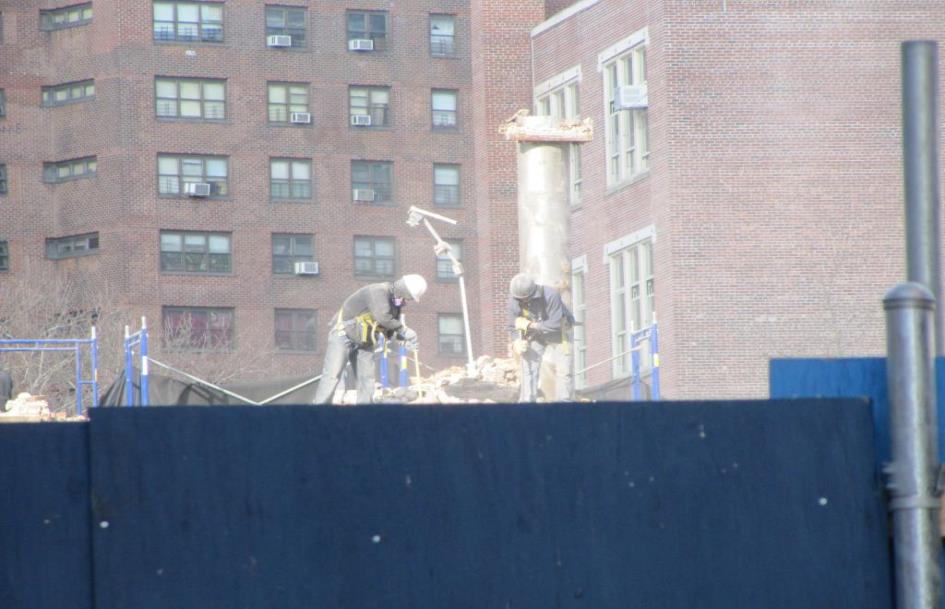 Respirar sílice cristalina los pone en riesgo de contraer una enfermedad grave que pone en peligro la vida.
Fotografía: imágenes de la eLCOSH
[Speaker Notes: Fotografía: trabajadores que usan protección respiratoria para disminuir la exposición al polvo de sílice. (Mount Sinai/CHEP)]
¿Qué parte del cuerpo se ve más afectada?
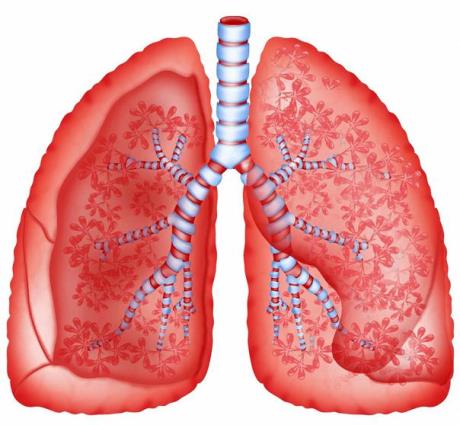 Pulmones
Más de 6 millones de respiraciones al año
La sílice cristalina respirable provoca:
silicosis: una enfermedad pulmonar grave
cáncer pulmonar: clasificado como carcinógeno
enfermedad pulmonar obstructiva crónica
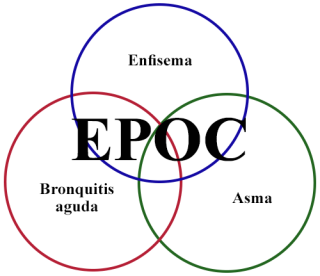 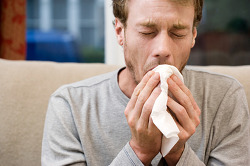 Y contribuye a:
enfermedad renal
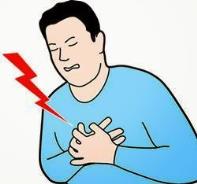 enfermedad
cardiaca
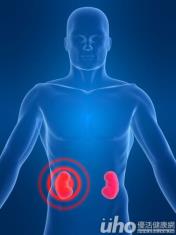 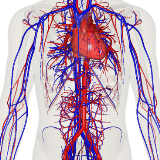 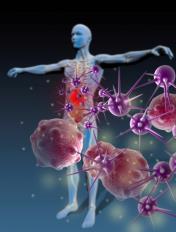 enfermedad
vascular
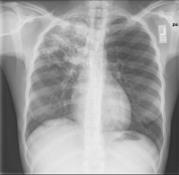 tuberculosis (TB)
y otras infecciones
enfermedad
autoinmune
Vean el video:
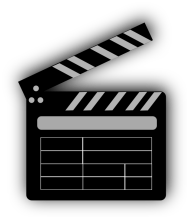 Exposición a la sílice
de Worksafe BC http://www.youtube.com/watch?v=R_sC2wX9Uwc
Datos sobre la silicosis
Permanente.
Irreversible.
No tiene cura.
Empeora después de que termina la exposición.
Mortal.
Evitar la exposición es la mejor manera de defenderse
3 tipos de silicosis:
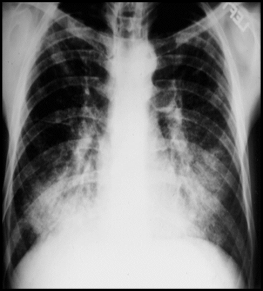 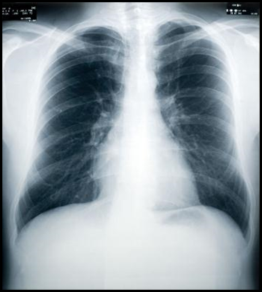 crónica
aguda
acelerada
Pulmón silicótico
Pulmón normal
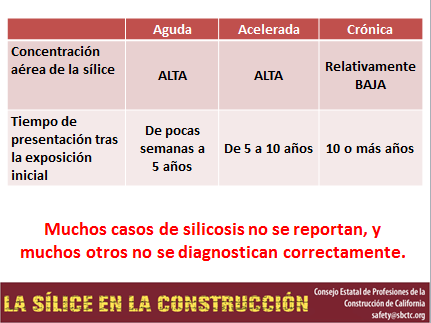 Silica Table
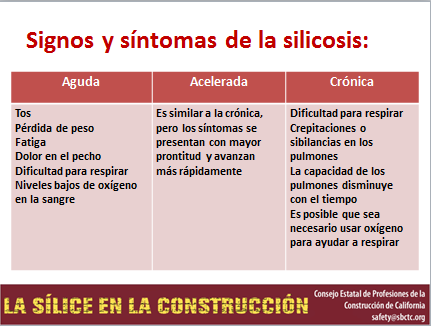 Silicosis signs and symptoms
Los trabajadores hablan
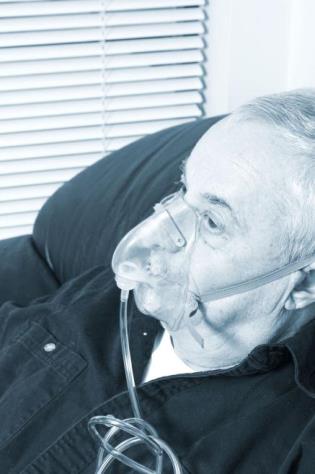 Historias de albañiles sobre cómo es vivir con silicosis.

Reproducir el audio
[Speaker Notes: Fotografía: Consejo de Seguridad en la Construcción, Illinois; material de la subvención Harwood]
Silicosis:una de las enfermedades ocupacionales más antiguas
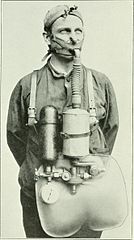 Se documentó en el siglo XVIII.
Efectos crónicos ligados con los oficios.
Aumentó con el uso de las nuevas herramientas eléctricas.
Fotografía: Wikimedia
La tragedia de Hawk’s Nest
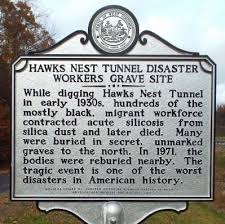 Proyecto de la década de 1930 de excavación de un túnel en rocas que contenían del 96 % al 99 % de sílice.
Hay pocos registros, pero los historiadores opinan que entre 2000 y 2500 trabajadores contrajeron silicosis, y que murieron más de 700.
Fotografía: imágenes de Google
West Virginia State Archives
Fotografía cortesía de la colección de la compañía metalúrgica Elkem, archivos estatales de Virginia Occidental
El impacto de Hawk’s Nest
Reveló la silicosis aguda.
La exposición y la enfermedad están directamente conectadas.
Ocasionó la protesta del público e hizo que aumentaran las exigencias de protección para los trabajadores.
Vean el video:
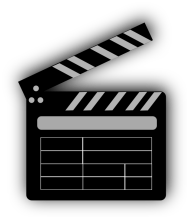 “La sílice en la construcción:
del peligro a la seguridad”
	SBCTC
Revisión y preguntas de la sección 4
Díganme tres cosas importantes que hayan aprendido en esta sección.
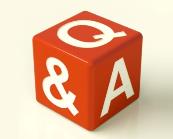 Sección 5Control de los riesgos de la sílice
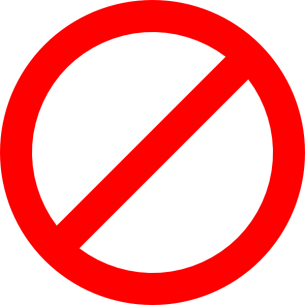 Fotografía: eLCOSH
[Speaker Notes: Fotografía: práctica de trabajo insegura de escarificar hormigón sin usar controles adecuados contra el polvo.  (Mount Sinai/CHEP)]
Su experiencia en el trabajo
ACTIVIDAD DE LLUVIA DE IDEAS
Anoten todas las medidas que hayan usado para controlar la sílice.
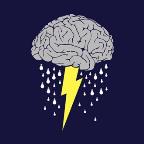 Jerarquía de controles
Evaluación del riesgo, factores que deben considerarse
¿Qué herramienta se está usando?
¿Cuál es el contenido de sílice del material?
¿Qué tan cerrada está el área de trabajo?
¿La presencia de polvo durante el trabajo es constante o intermitente?
¿La tarea dura el turno completo?
¿Cuáles son los métodos de control más eficaces para llegar a estar por debajo del PEL?
¿Es necesario algún PPE para cumplir el PEL?
Controles de ingeniería
métodos húmedos
ventilación con escape local (local exhaust ventilation, LEV)
sustitución
aislamiento
Ejemplos de métodos húmedos
sierras para concreto o mampostería que brindan agua a la hoja
manguera de agua para humedecer el polvo en el punto donde se genera
durante la perforación de rocas, flujo de agua a través del eje del taladro
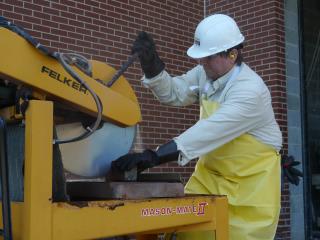 Fotografías: seguridad con la sílice, CPWR
La silice en la construccion
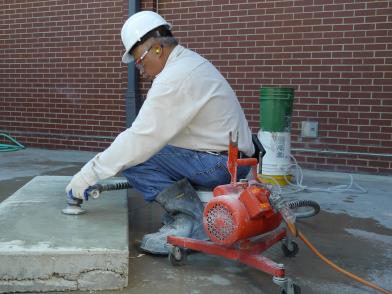 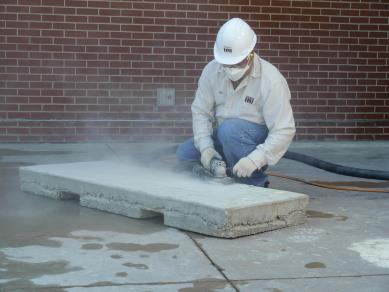 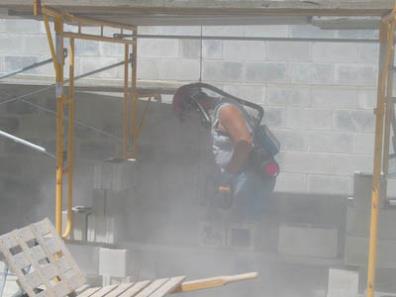 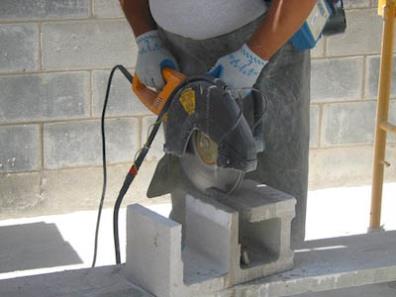 Fotografías: seguridad con la sílice, CPWR
La silice en la construccion
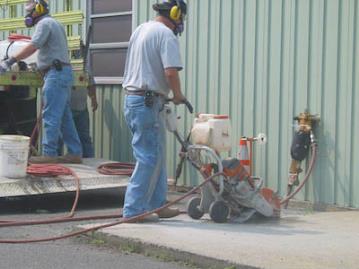 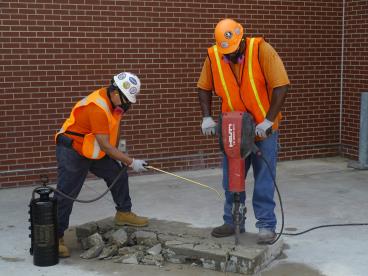 Fotografías: seguridad con la sílice, CPWR
Ejemplos de métodos de LEV
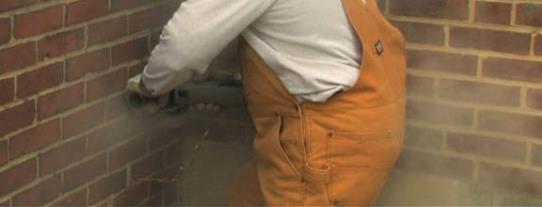 sistema de aspiración que captura el polvo cerca de la fuente
integración de sistemas en equipo que genera polvo
uso de filtro de partículas de aire de alta eficiencia (high-efficiency particulate air, HEPA)
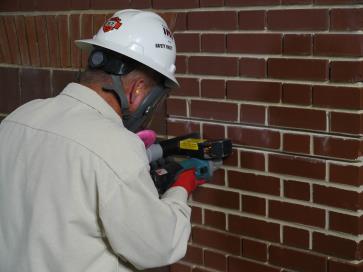 Fotografías: seguridad con la sílice, CPWR
La  silice en la construccion
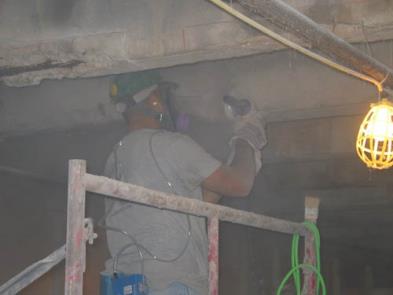 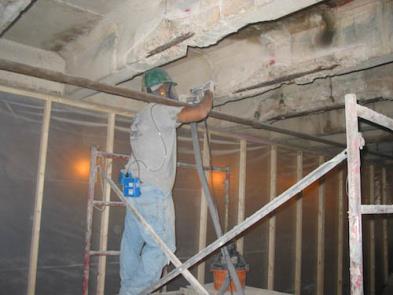 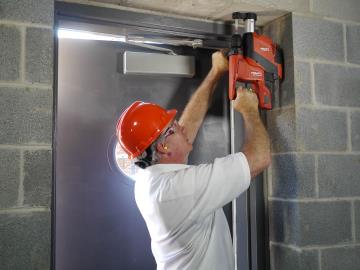 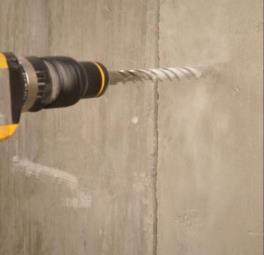 Fotografías: seguridad con la sílice, CPWR
Ejemplos de combinaciones de controles
Las máquinas fresadoras de pavimento asfáltico usan controles de ventilación y rocío de agua.
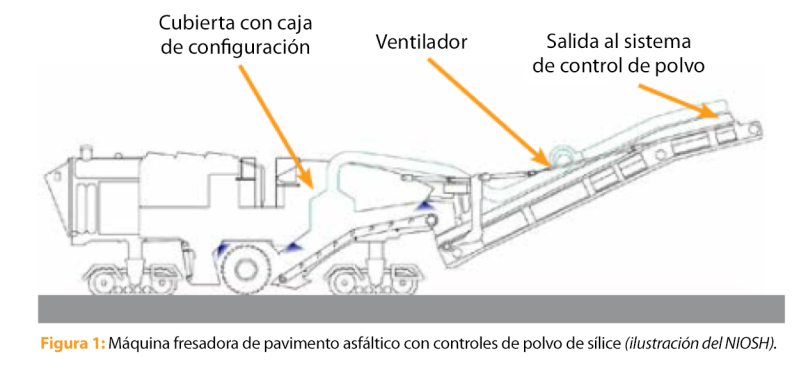 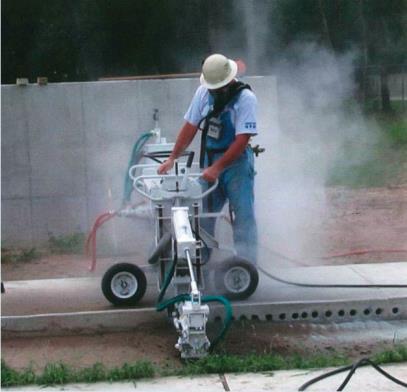 La silice en la construccion
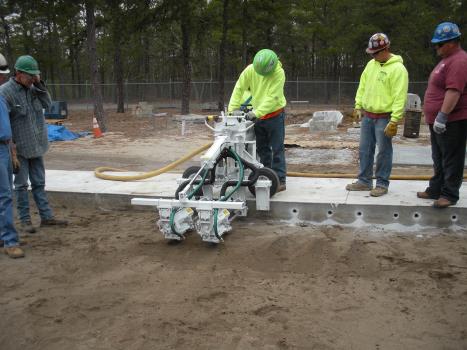 Fotografías: seguridad con la sílice, CPWR
¿Los controles funcionan?
Sigan las instrucciones y especificaciones del fabricante.
Usen adecuadamente las herramientas.
Realicen el mantenimiento y la limpieza necesarios con regularidad.
Busquen contaminantes en el aire.
Monitoreo del aire
Identifica y cuantifica los contaminantes.
Realizado por profesionales.
Equipo especializado y calibrado.
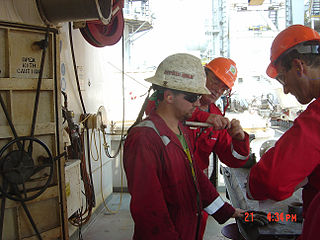 Vigilancia personal de los trabajadores.
Vigilancia general del aire del entorno.
Equipo de muestreo del aire
Bomba de aire personal con ciclón
Monitoreo personal
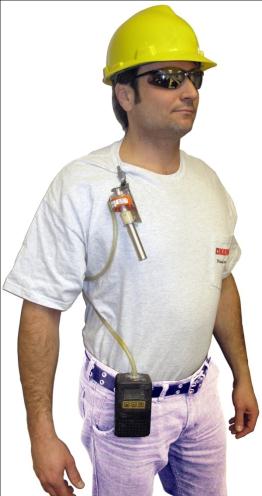 Determina la exposición individual del trabajador.
Se hace durante un periodo específico.
La bomba jala el aire a través de un filtro o tubo, y atrapa el polvo o la toxina.
Diapositiva cortesía del Consejo de Seguridad en la Construcción, Illinois
75
[Speaker Notes: Crédito de la diapositiva: Consejo de Seguridad en la Construcción, número de subvención Harwood SH-19495-09-60-F-17]
Ejemplos de sustitución
Escoria de carbón
eliminación del peligro
uso de materiales sin sílice cuando sea factible
pinturas y recubrimientos
atomización abrasiva
Granalla
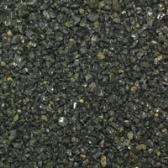 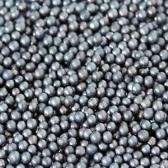 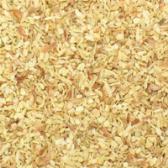 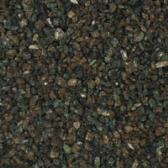 Maíz molido
Granate
Ejemplos de aislamiento
separar al trabajador del polvo
cabina cerrada con ventilación o filtración del aire
separar las operaciones polvorientas de las áreas donde no haya polvo
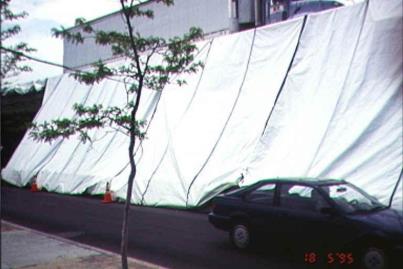 contención por atomización abrasiva
Fotografía: imágenes de la eLCOSH
Controles administrativos
estándar de OSHA
plan escrito
planificación de tareas y trabajos
monitoreo del aire
capacitación
mejores prácticas laborales
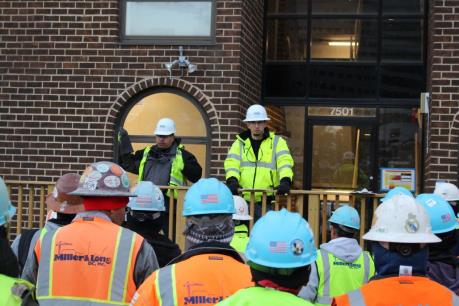 Fotografía: eLCOSH
Mejores prácticas para los contratistas
usar controles para eliminar el polvo
asignar a personas calificadas
proporcionar respiradores adecuados cuando sean necesarios
sustituir materiales
planificar
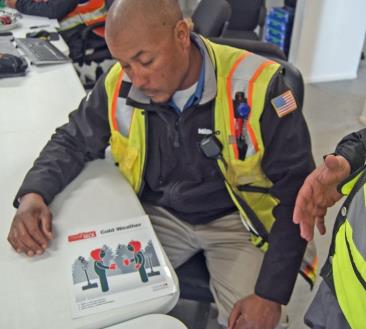 Fotografía: eLCOSH
Mejores prácticas para los trabajadores
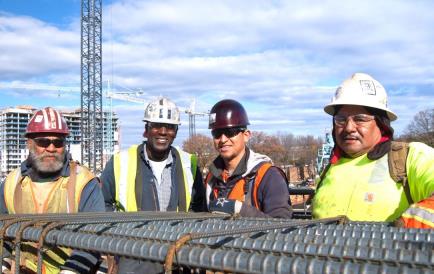 usar equipo y controles adecuadamente
estar atentos
participar
no llevar el polvo a casa
brindar información sobre la sílice al médico
no comer, beber, fumar ni aplicarse cosméticos cerca del polvo de sílice; lavarse las manos y la cara
Fotografía: eLCOSH
Equipo de protección personal
Solamente se usa si los controles de ingeniería y de práctica laboral no son suficientes.

Debe estar aprobado por el Instituto Nacional para la Seguridad y la Salud Ocupacional (National Institute for Occupational Safety and Health, NIOSH).

Los empleadores deben cumplir los estándares de la sílice y de protección respiratoria de OSHA.

Evaluaciones médicas.
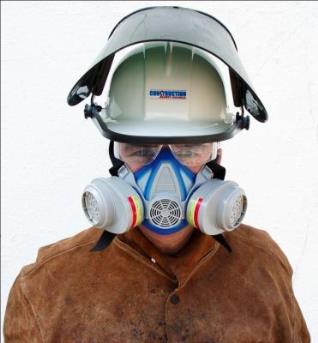 Respiradores aprobados por el NIOSH
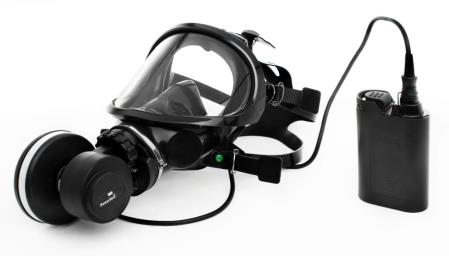 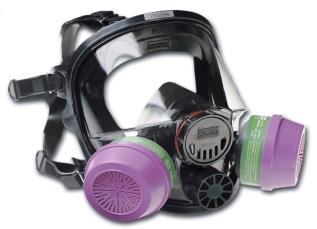 Respirador purificador de aire (Air Purifying Respirator, APR) de rostro completo
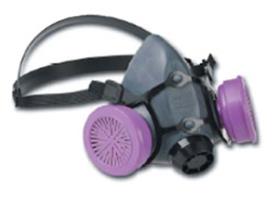 Respirador purificador de aire con baterías (Powered Air Purifying Respirator, PAPR)
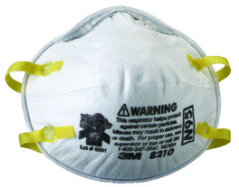 APR de medio rostro
Diapositiva cortesía del CPWR
N 95
¿Por qué el EPP es menos efectivo que los controles de ingeniería?
No elimina los peligros.
Puede ser incómodo.
Dificulta la comunicación.
Limita la vista y el movimiento.
Los trabajadores deben saber cómo usarlo correctamente.
Es difícil darle mantenimiento.
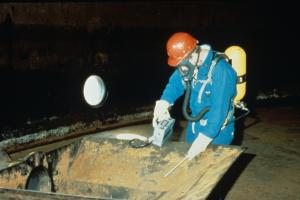 Fotografía: eLCOSH
[Speaker Notes: Fotografía: trabajador de residuos peligrosos que opera un monitor de gas en tiempo real.  Trabajador que usa equipo protector de nivel B.  (NIOSH/John Rekus)]
Vean el video:
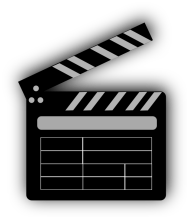 Eliminación del peligro:
Proyecto de perforación de McCarthy
del SBCTC
EXENCIÓN DE RESPONSABILIDAD: Este es un estudio de caso que ilustra la implementación de controles de ingeniería para el polvo de sílice y solamente tiene fines educativos. Las referencias a algún empleador o marca de equipo en específico no implican su respaldo por parte de OSHA o del SBCTC y sus afiliados.
Revisión y preguntas de la sección 5
Díganme tres cosas importantes que hayan aprendido en esta sección.
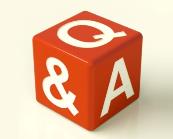 Sección 6El nuevo estándar de OSHA
Nueva estándar federal sobre la sílice
Regla definitiva publicada por OSHA: 25 de marzo de 2016
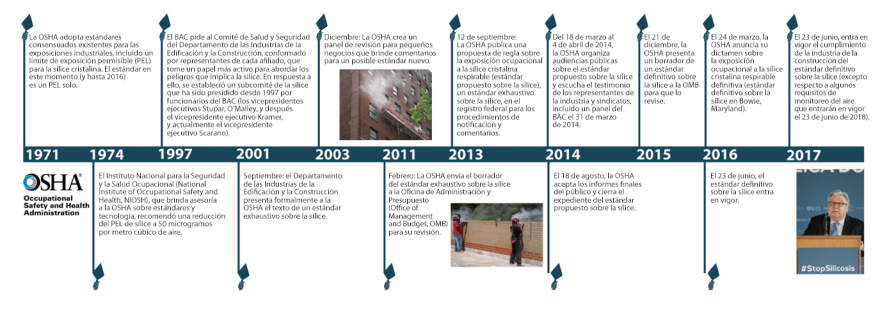 Cronología cortesía del International Union of Bricklayers and Allied Craftworkers
Alcance de la cobertura
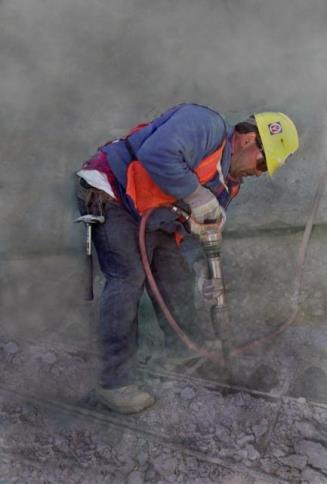 cuarzo, cristobalita y tridimita
toda exposición ocupacional a la sílice cristalina respirable en el trabajo de construcción a menos que esté por debajo del nivel de acción
Fotografía: eLCOSH
[Speaker Notes: Fotografía: prácticas laborales inseguras, sin control ante la exposición de la sílice.  (Earl Dotter.com)]
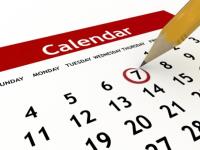 Fecha de conformidad
Los empleadores de la construcción deben cumplir todos los requisitos antes del 23 de junio de 2017.

(Excepto los requisitos de evaluación de laboratorio de muestras de exposición que comenzará el 23 de junio de 2018).
¿Qué hace el nuevo estándar?
desencadenante de AL

PEL menor

controles de ingeniería y prácticas laborales para limitar la exposición
25 µg/m3 (TWA de 8 h)

50 µg/m3 (TWA de 8 h)
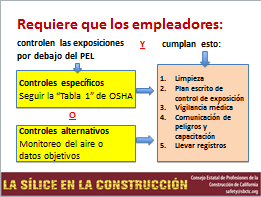 What does the new standard do?
Qué es la “Tabla 1”
Vincula 18 tareas con métodos de control de polvo efectivos y requisitos para el uso de respiradores.
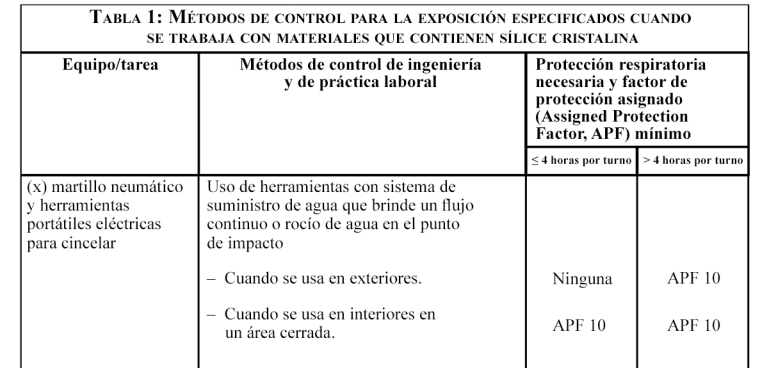 Tareas y equipo de la Tabla 1
sierras para mampostería estacionarias
sierras eléctricas portátiles
sierras eléctricas portátiles para tablas de hormigón de fibra
sierras empujables a pie
sierras conducibles
sierras o taladros de núcleos montados 
taladros portátiles y montados en una base
plataformas para la perforación de hormigón
plataformas de perforación montadas en vehículos para roca y hormigón
martillo neumático y herramientas portátiles eléctricas para cincelar
Tareas y equipo de la Tabla 1 (cont.)
rectificadoras portátiles para la remoción de mortero (filetear)
rectificadoras portátiles para usos distintos a la remoción de mortero
máquinas fresadoras y rectificadoras empujables a pie
máquinas fresadoras conducibles chicas
máquinas fresadoras conducibles grandes
máquinas trituradoras
equipo pesado y vehículos utilitarios para desgastar y romper materiales de sílice
equipo pesado y vehículos utilitarios para nivelación y excavación
Se deben implementar controles completos y adecuados
La presencia de los controles no es suficiente.
Se exige a los empleadores que garanticen:
la presencia y el mantenimiento de los controles
que los empleados los entiendan y los usen adecuadamente
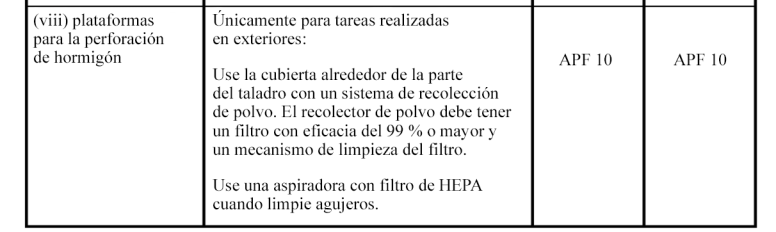 Opción 2: control alternativo de exposición
Si los empleadores no siguen la Tabla 1, deben cumplir la Sección (d) del estándar:
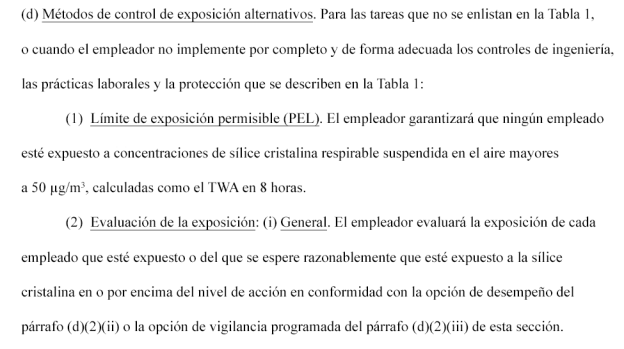 La Sección (d) exige:
La aplicación del nivel de acción y PEL.
Se deben hacer evaluaciones de la exposición por medio de:
opción de desempeño; u
opción de vigilancia programada.
El uso de controles de ingeniería y de práctica laboral.
Disponible en el sitio web de OSHA
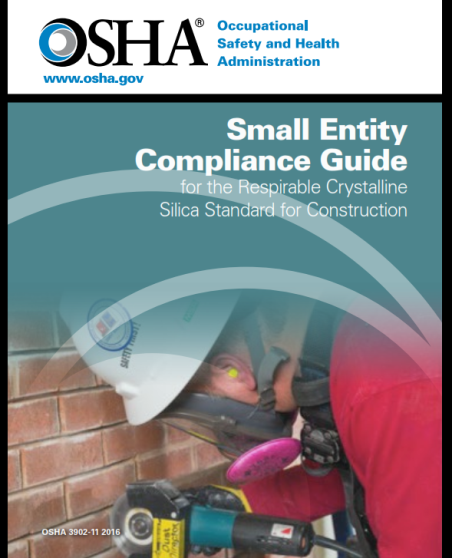 Disponible en el sitio web de OSHA

https://www.osha.gov/Publications/OSHA3902.pdf
Todos los empleadores deben cumplir estas secciones del nuevo estándar:
Limpieza
Creación de un plan por escrito
Llevar un control de registros
Vigilancia médica
Comunicación y capacitación
sobre peligros
Limpieza: lo que los trabajadores deben saber
Si contribuye a la exposición a la sílice:

--barrido o cepillado en seco
--uso de aire comprimido para limpiar superficies o ropa

NO está permitido a menos que se haga con ventilación.
Fotografía: eLCOSH
Los empleadores deben tener un plan escrito para controlar la exposición a la sílice
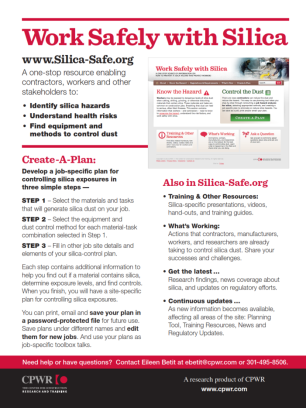 Debe estar disponible para todos los empleados.
Describe las tareas, los controles, el EPP, los procedimientos, la limpieza y el acceso restringido a las áreas de trabajo.
Designa a una persona competente.
Tareas de la persona competente
Identifica peligros existentes y previsibles.
Tiene autoridad para tomar medidas de corrección inmediatas.
Inspecciona con frecuencia y regularidad los lugares, el material y el equipo de trabajo.
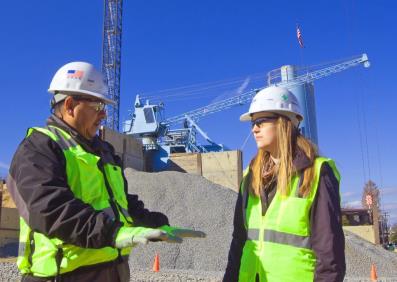 Fotografía: eLCOSH
Examen médico disponible sin costo
Si usan un respirador 30 o más días al año por la exposición a la sílice.
El examen incluye:
	-historial médico y laboral
	-examen físico
	-radiografía de tórax
-examen de función pulmonar
-prueba de detección de tuberculosis
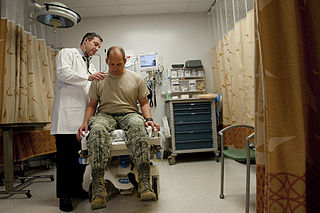 Fotografía: Wikimedia
Resultados de los exámenes en 30 días
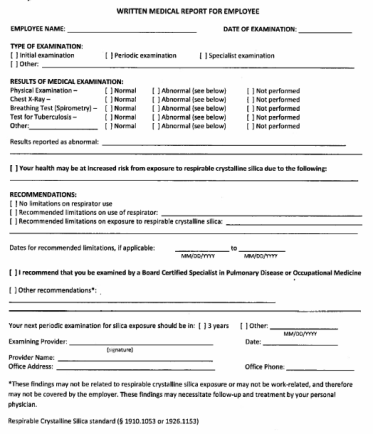 El médico proporciona los siguientes informes por escrito:
Al empleado: el informe médico
Al empleador: la opinión médica
Comunicación y capacitación sobre peligrosLos trabajadores deben tener:
acceso a:
etiquetas en los contenedores de material
hojas de datos de seguridad

y recibir:
capacitación con información
sobre los peligros
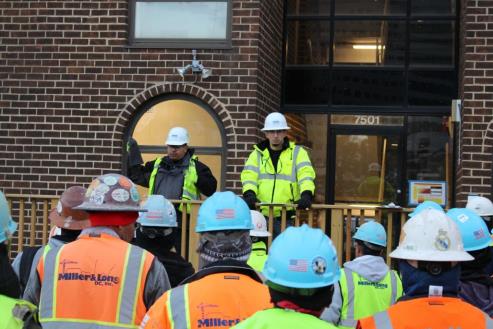 Fotografía: eLCOSH
Revisión y preguntas de la sección 6
Díganme tres cosas importantes que hayan aprendido en esta sección.
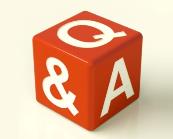 Juego de revisión
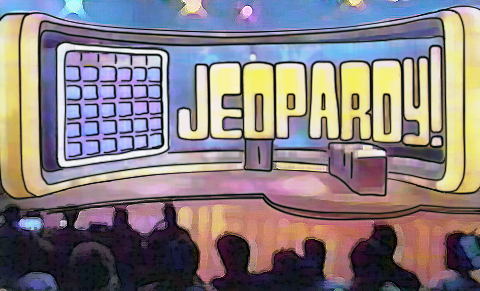 Trabajen de manera segura con la sílice y disfruten una vida profesional saludable en la industria
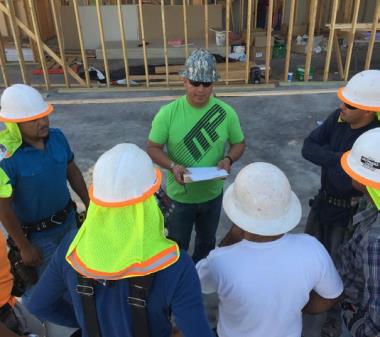 Gracias por su presencia en esta capacitación.
Fotografía: eLCOSH